Montana
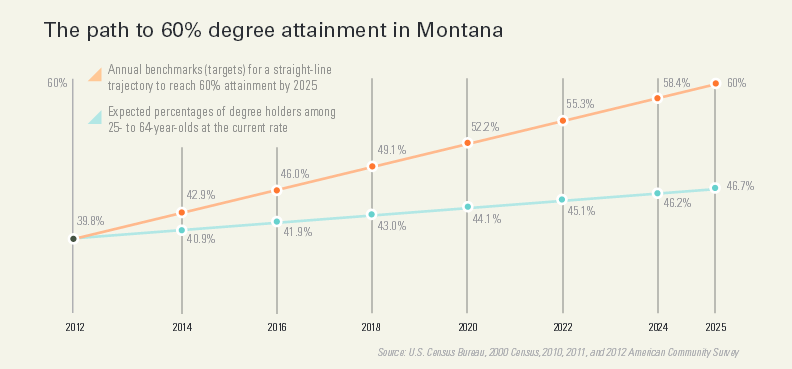 Montana
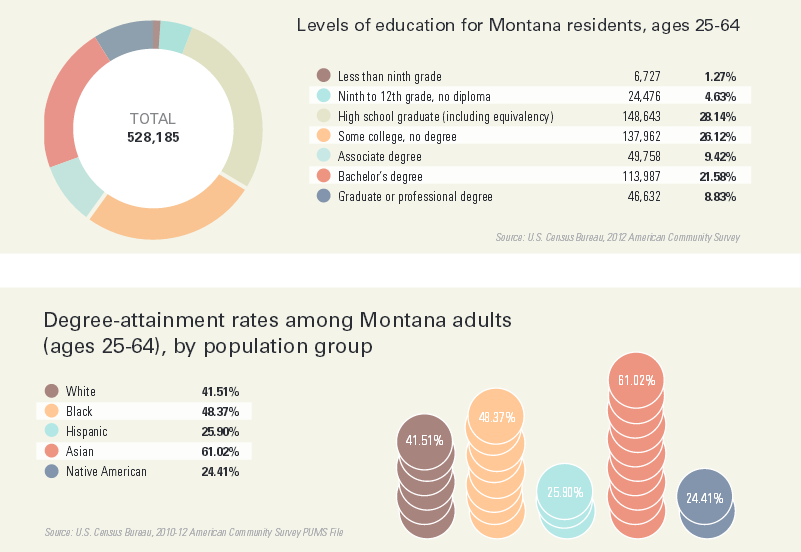